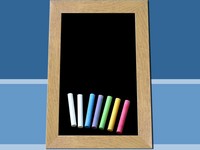 Testas „Daiktavardis  ir būdvardis“
Kuris iš šių žodžių yra daiktavardis?
Geras
Gerai
Gerumas
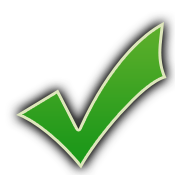 Geria
Raskite būdvardį
Drąsina
Drąsuolis
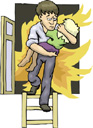 Drąsiai
Drąsų
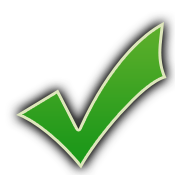 Kuo kaitomi daiktavardžiai?
Giminėmis, laikais, skaičiais.
Skaičiais, giminėmis, laipsniais.
Linksniais, giminėmis, skaičiais.
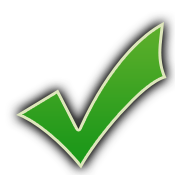 Kuo kaitomi būdvardžiai?
Skaičiais, giminėmis, linksniais.
Skaičiais, giminėmis, laipsniais.
Skaičiais, giminėmis, linksniais, laipsniais.
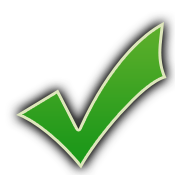 Skaičiais, giminėmis, laikais, linksniais.
Kaip vadinamas didžiąja raide rašomas daiktavardis?
Įvardžiuotinis
Tikrinis
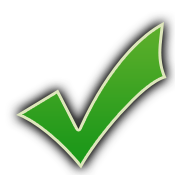 Bendrinis
Bevardis
Raskite tikrinius daiktavardžius.
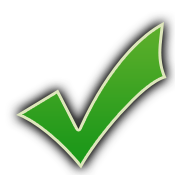 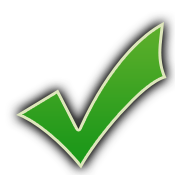 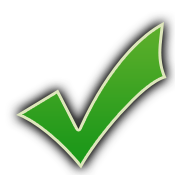 Ar daiktavardis žirklės yra vienaskaitinis?
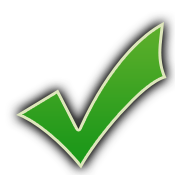 Ar šiame paveikslėlyje yra vienaskaitinis daiktavardis?
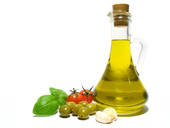 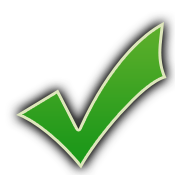 Pažymėkite netinkamą paveikslėlį.
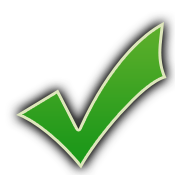 Kiek giminių turi būdvardžiai?
Dvi
Tris
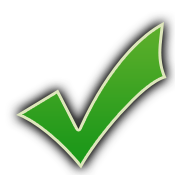 Būdvardžiai giminėmis nekaitomi
Vieną
Kiek linksniuočių turi daiktavardžiai?
Penkias
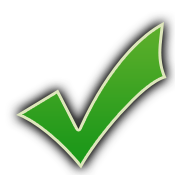 Tris
Vieną
Keturias
Daiktavardžiai nelinksniuojami
Kiek linksniuočių turi būdvardžiai?
Penkias
Tris
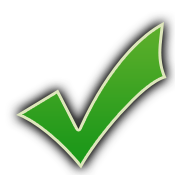 Neturi
Keturias
Pažymėkite III-ąją būdvardžių linksniuotę
-as, -a,
-is, -ė
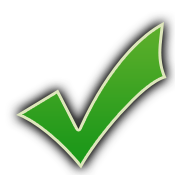 -us, -i
-ias, -ia
Raskite aukščiausiojo laipsnio būdvardį
Šaunuolis
Šaunumas
Šauniausius
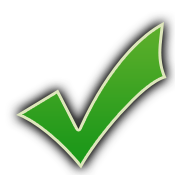 Šaunūs
Šauniausiai
Šaunesnieji
Kuris iš šių būdvardžių yra įvardžiuotinis?
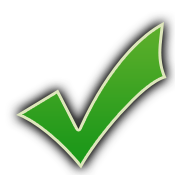 Vienas paveikslėlis čia netinka. Kuris?
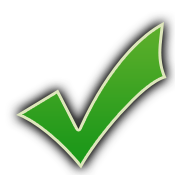 Kiek šiame sakinyje būdvardžių?
Geri vyrai geroj girioj gerą girą gerdami gyrė.
Septyni
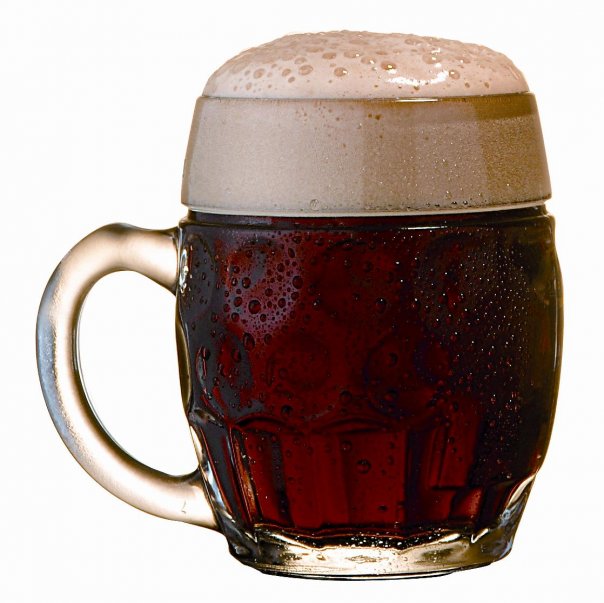 Penki
Aštuoni
Trys
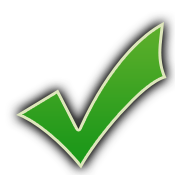 Nė vieno
Daiktavardžiai su būdvardžiais derinami
Skaičiais.
Skaičiais, giminėmis.
Skaičiais, giminėmis, linksniais.
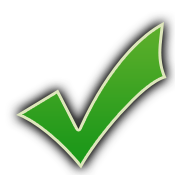 Skaičiais, giminėmis, linksniais, laipsniais.
Pažymėkite teisingą atsakymą
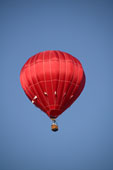 Skrenda raudono oro balionas.
Skrenda raudonasis oro balionas.
Skrenda raudonas oro balionas.
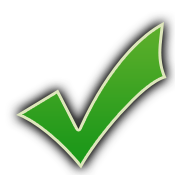 Raskite teisingą sakinį.
Rugsėjo mėnesį prasideda nauji mokyklų metai.
Rugsėjo mėnesį prasideda naujieji mokslo metai.
Rugsėjo mėnesį prasideda naujas mokslo metas.
Rugsėjo mėnesį prasideda nauji mokslo metai.
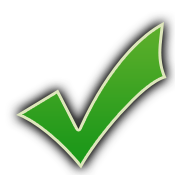 Rugsėjo mėnesį prasideda nauji mokinių metai.
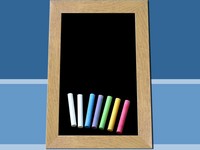 Parengė Klaipėdos kurčiųjų ir neprigirdinčiųjų pagrindinės mokyklos surdopedagogė ekspertė Sigita Koroliovė